Hot Topic: User Experience
Lynn Silipigni Connaway, Ph.D.
Director, Library Trends and User Research
connawal@oclc.org | @LynnConnaway
Discovery and Access Project
How do academic library users navigate the path from discovery to access?
What do academic users do when searches don't result in fulfillment?
What differentiates searches that lead to access from searches that don’t?
What demographic characteristics influence the access of users?
How does access correlate with success?
Image: https://www.flickr.com/photos/lops/690079200/ by Mookiefl/ CC BY-NC 2.0
[Speaker Notes: Image: https://www.flickr.com/photos/lops/690079200/ by Mookiefl/ CC BY-NC 2.0]
Worldcat discovery 
bulk log analysis
“Log analysis is everything that a lab study is not.”
(Jansen 2016, 349).
[Speaker Notes: Jansen, Bernard J. 2017. “Log Analysis.” In Research Methods for Library and Information Science, 6th ed., edited by Lynn Silipigni Connaway and Marie L. Radford, 348-349. Westport, CT: Libraries Unlimited.]
Summary of results for all academic institutions
Average of 5 minutes per session
Average of 2.2 searches per session
Average of 5.1 words per search
 12% of sessions had search refinements
 33% of sessions had multiple searches
Image :https://www.flickr.com/photos/7926147@N06/3635324054/ by S Chia/ CC BY-NC-ND 2.0
[Speaker Notes: Image: https://www.flickr.com/photos/7926147@N06/3635324054/ by S Chia/ CC BY-NC-ND 2.0]
User interviews
“User interviews can help capture search and discovery behavior as the user understands it, rather than as a computer system understands it.”  (Connaway, Cyr, Brannon, Gallagher, & Hood, under review)
[Speaker Notes: Connaway L. S, Cyr, C., Brannon, B., Gallagher, P., & Hood, E. (Under Review). “Speaking on the record: Combining interviews with search log analysis in user research.” Under review for publication in the ALISE/ProQuest Methodology Paper Competition.]
Five participating institutions
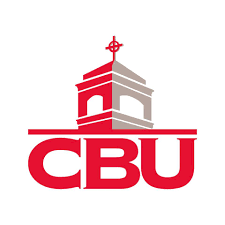 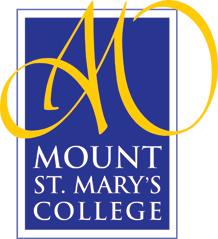 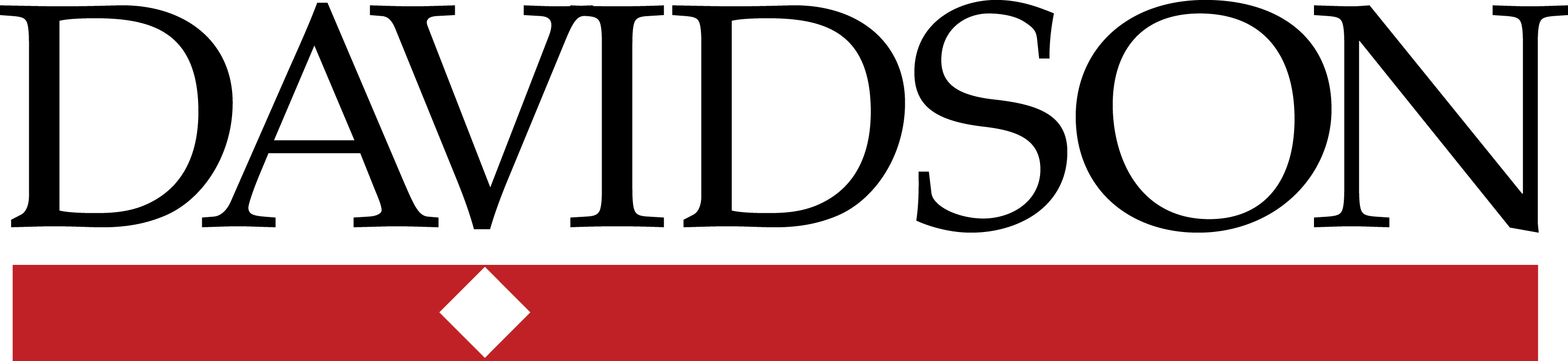 Christian Brothers University
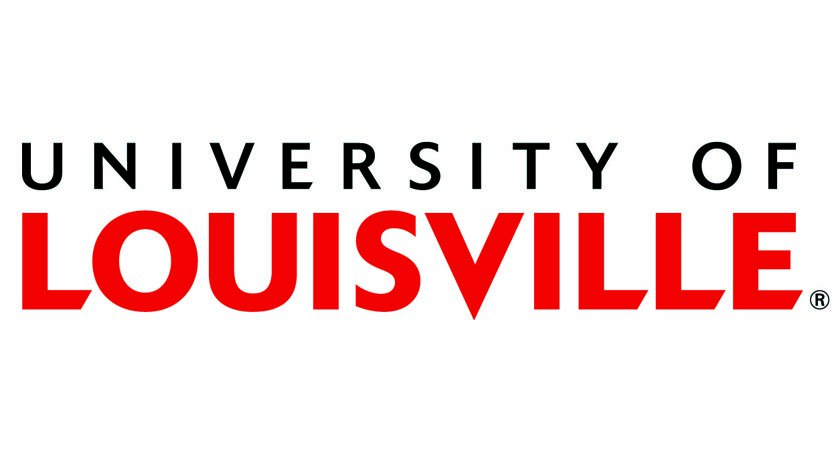 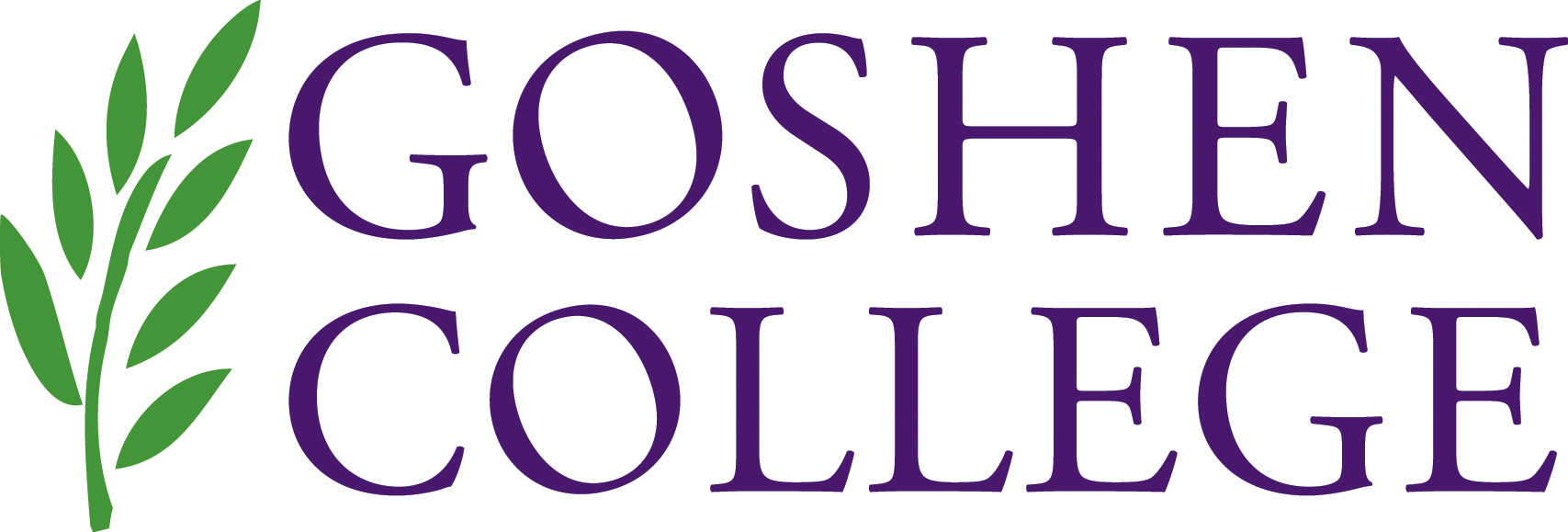 Demographics of 14 interviewees
Critical Incident Technique (CIT)
Online surveys with CIT
Flanagan (1954)
Qualitative technique
Focuses on most memorable event/experience
Allows categories or themes to emerge rather than be imposed
(Connaway, & Radford, 2018)
Image: https://www.flickr.com/photos/7926147@N06/3635346382/ by S Chia / CC BY-NC-ND 2.0
[Speaker Notes: Image: https://www.flickr.com/photos/7926147@N06/3635346382/ by S Chia / CC BY-NC-ND 2.0 

Flanagan, J. C. “The critical incident technique.” Psychological Bulletin, 51(4), 327-358. 1954. 

Connaway, L. S., & Radford, M. L. (2018). Survey research. Webinar presented by ASIS&T, January 23, 2018. Retrieved from https://www.slideshare.net/LynnConnaway/survey-research-methods-with-lynn-silipigni-connaway and https://www.youtube.com/watch?v=4dlpAT7MXh0]
Unique methodology
Benefits of tandem use of log analysis and user interviews
 Categorization of log data
 Filling gaps in interviewee recall
 Increased qualitative specificity
 Bias mitigation
Image: https://www.flickr.com/photos/pedrosz/36085958805/ by Pablo Szekely / CC BY-SA 2.0
[Speaker Notes: Image: https://www.flickr.com/photos/pedrosz/36085958805/ by Pablo Szekely / CC BY-SA 2.0]
Example questions
“Please tell us what you were looking for and why you decided to do an online search.” 
“Did the item you were searching for come up in your search results? In other words, did you find it?”
 ”I’d like to understand how you felt about your search experience overall. Would you say you were delighted with your search experience?”
Image: https://www.flickr.com/photos/ep_jhu/6913666125/ by ep_jhu / CC BY-NC 2.0
[Speaker Notes: Image: https://www.flickr.com/photos/ep_jhu/6913666125/ by ep_jhu / CC BY-NC 2.0]
Interview coding themes
Decision-making factors
Search strategies
Item formats
Evaluation of resources
Liked or
desired features
Feelings of frustration and delight
Influence of librarian
Privacy concerns
Image: https://www.flickr.com/photos/michaelfoleyphotography/2060322319/ by Michael Foley / CC BY-NC-ND 2.0
[Speaker Notes: Image: https://www.flickr.com/photos/michaelfoleyphotography/2060322319/ by Michael Foley / CC BY-NC-ND 2.0]
Applying findings
“The methodology used for this study also could be extended beyond discovery systems. Other computerized activities that leave digital traces could be studied using interview protocols based on log analysis.” (Connaway, Cyr, Brannon, Gallagher, & Hood, under review)
[Speaker Notes: Connaway L. S, Cyr, C., Brannon, B., Gallagher, P., & Hood, E. (Under Review). “Speaking on the record: Combining interviews with search log analysis in user research.” Under review for publication in the ALISE/ProQuest Methodology Paper Competition.]
Decision-making factors
Convenience/ease of access is a major factor
 Timing/immediacy of access
 “Held by” feature
Users are familiar with ILL – some love it, some avoid it
Image: https://www.flickr.com/photos/donahos/8931973032/ by Jerry and Pat Donaho / CC BY-NC-ND 2.0
[Speaker Notes: Image: https://www.flickr.com/photos/donahos/8931973032/ by Jerry and Pat Donaho / CC BY-NC-ND 2.0]
Search strategies
Interviewees refine their searches in various ways:
Identifiers
Limiters
Different/additional search terms
Topic refinement
Using a broad-to-narrow search strategy is prevalent
Interviewees search both Google/ Google Scholar and library databases
 Titles are the most-used identifiers
Image: https://www.flickr.com/photos/photophiend/4793022276/ by Photo Phiend/ CC BY-NC-ND 2.0
[Speaker Notes: Image: https://www.flickr.com/photos/photophiend/4793022276/ by Photo Phiend / CC BY-NC-ND 2.0]
Item formats
Users want PDFs and look for obvious indicators of availability
 No clear preference for print versus online materials was  noted
Image: https://www.flickr.com/photos/7926147@N06/3635298854/ by S Chia / CC BY-NC-ND 2.0
[Speaker Notes: Image: https://www.flickr.com/photos/7926147@N06/3635298854/ by S Chia / CC BY-NC-ND 2.0]
Feelings of Frustration/Delight
Greatest frustration: Having too many results
Interviewees were satisfied, but not “delighted” by their search experience
Image: https://www.flickr.com/photos/gog/138838289/ by George Goodman / CC BY-NC-ND 2.0
[Speaker Notes: Image: https://www.flickr.com/photos/gog/138838289/ by George Goodman / CC BY-NC-ND 2.0]
Conclusions for practice
Tandem use of log data and user interviews 
 Clarify qualitative data
 Provide context for quantitative data
 Most effective when digital traces are present
 Inform development of literary instruction
Image: https://www.flickr.com/photos/andallthatmalarkey/6319822679/ by Andy Clarke / CC BY-NC 2.0
[Speaker Notes: Image: https://www.flickr.com/photos/andallthatmalarkey/6319822679/ by Andy Clarke / CC BY-NC 2.0]
References
Connaway, L. S., & Radford, M. L. (2018). Survey research. Webinar presented by ASIS&T, January 23, 2018. Retrieved from https://www.slideshare.net/LynnConnaway/survey-research-methods-with-lynn-silipigni-connaway and https://www.youtube.com/watch?v=4dlpAT7MXh0
Connaway L. S, Cyr, C., Brannon, B., Gallagher, P., & Hood, E. (Under Review). “Speaking on the record: Combining interviews with search log analysis in user research.” Under review for publication in the ALISE/ProQuest Methodology Paper Competition. 
Flanagan, J. C. “The critical incident technique.” Psychological Bulletin, 51(4), 327-358. 1954.
Jansen, Bernard J. 2017. “Log Analysis.” In Research Methods for Library and Information Science, 6th ed., edited by Lynn Silipigni Connaway and Marie L. Radford, 348-349. Westport, CT: Libraries Unlimited.
Image: https://www.flickr.com/photos/brownpau/8487861052/ by Paulo O / CC BY-NC-ND 2.0
[Speaker Notes: Image: https://www.flickr.com/photos/brownpau/8487861052/ by Paulo O / CC BY-NC-ND 2.0]
Lynn Silipigni Connaway, Ph.D.
Director, Library Trends and User Research
connawal@oclc.org @LynnConnaway